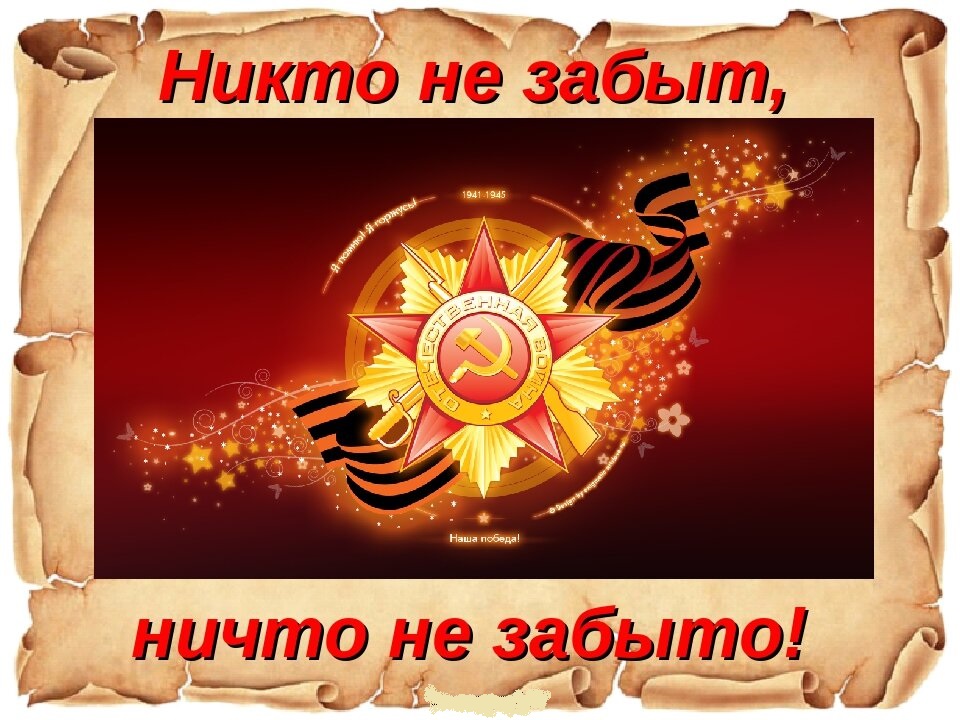 (Модуль «Я - патриот» по программе «Мы – будущее России!»)
Подготовила:педагог дополнительного образованияБОУ ДО г. Омска «ГорДЮЦ» 
Черданцева Лидия Степановна
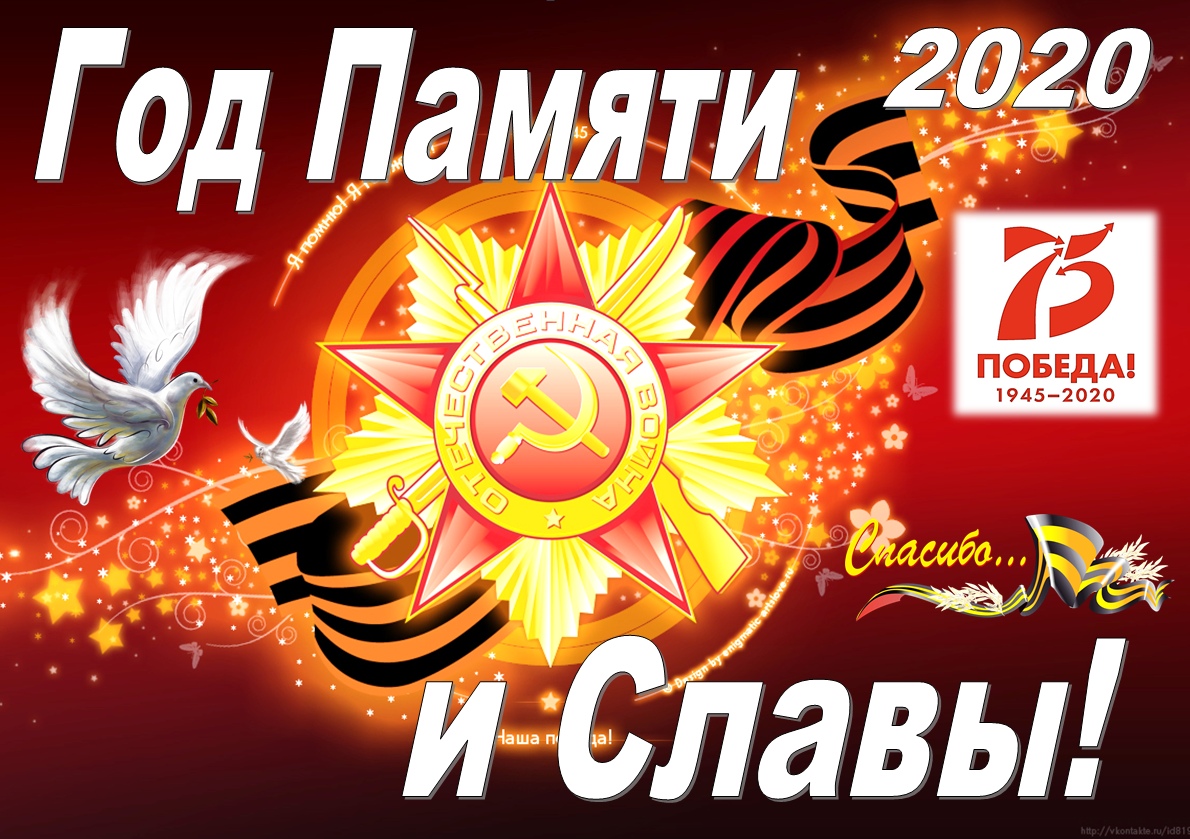 Рассмотри
Прочитайте
Раскрась